George N. Papanicolaou (1883–1962) The Pap Test
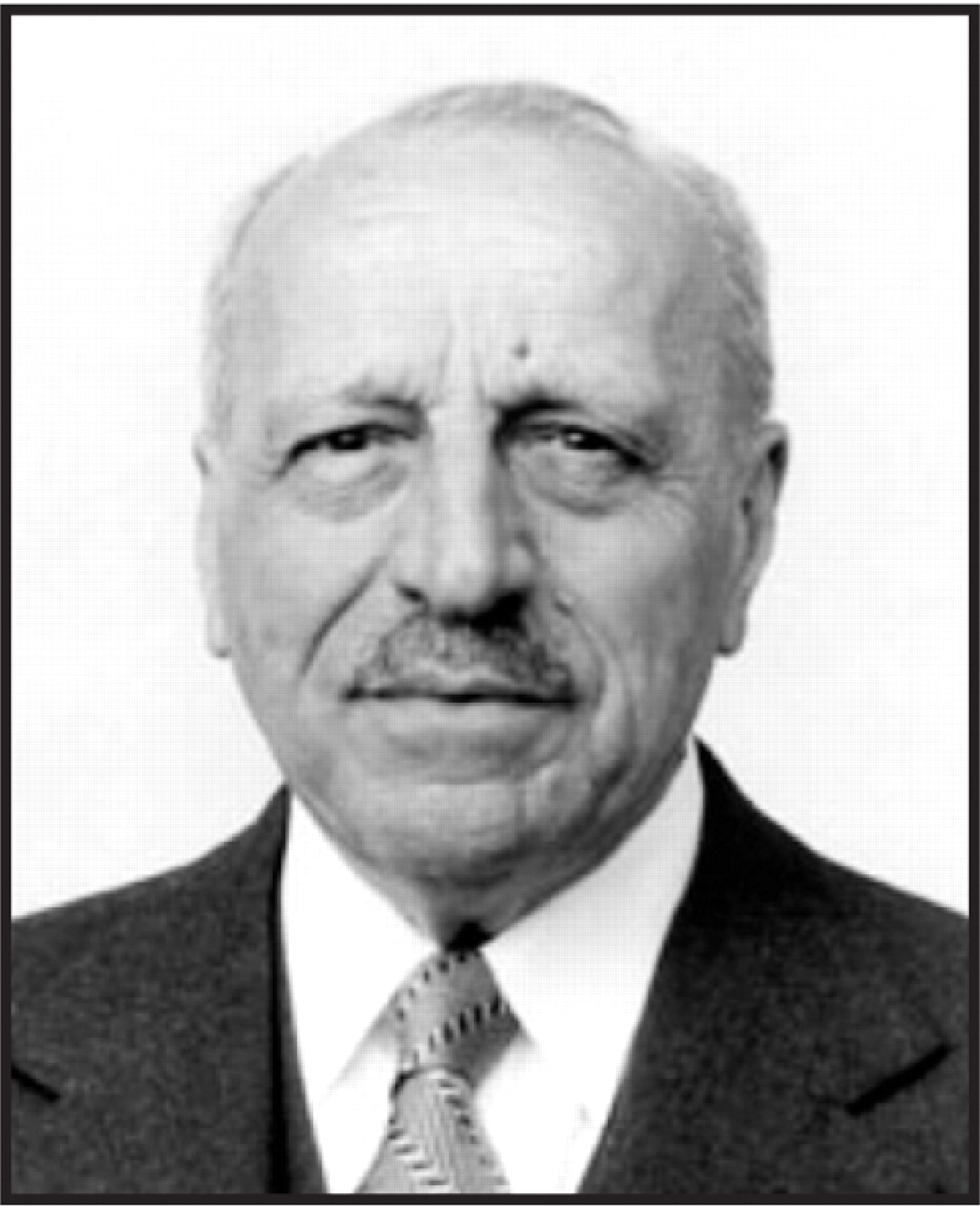 Lab Med, Volume 40, Issue 4, April 2009, Pages 245–246, https://doi.org/10.1309/LMRRG5P22JMRRLCT
The content of this slide may be subject to copyright: please see the slide notes for details.
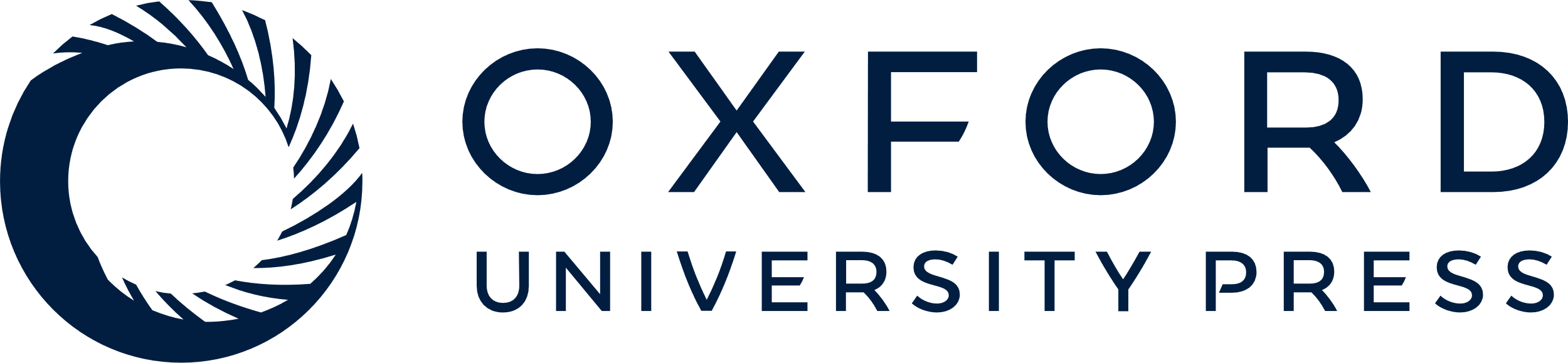 [Speaker Notes: George N. Papanicolaou (1883–1962) The Pap Test


Unless provided in the caption above, the following copyright applies to the content of this slide: © American Society of Clinical Pathologists]